Companies Act 2013 – amendmentsDay 3
CA Kusai E. Goawala
Presented for Pune Branch of WIRC
14th October 2015
CA Kusai E Goawala
Accounts & Audit
Books of Accounts can be maintained in electronic form.
Consolidation of financial statement is mandatory for all companies if the company has subsidiary, associate or joint venture. There is no requirement to attach accounts of such companies. 
All provisions relating to accounting & audit etc applicable to Holding company mutatis mutandis applies to consolidated Financial Statement.
Listed companies have to place their financial statements on their websites and can send the abridged version to the shareholders electronically.
No separate filing of P&L by Private Company. – Exemption withdrawn
Reopening of accounts by Court’s order and voluntary revision of financial statements and Boards’ Report for 3 proceeding financial year is permitted. (S 130, 131 & R 9.5)
Specified class of companies required to appoint internal auditor who can be CA, CMA or such other person who can be appointed by the Board.
Maximum number of audits per Auditor will be 20 co’s. S 141 (3) (g)
LLP/ firm of professionals can be appointed as Auditor provided CA partner is authorized to act and sign (S 141(1) and (2) )
New disqualifications for Auditors added (Section 141 (3) & R 10.7)
CA Kusai E Goawala
Cost Audit
Will be applicable for companies specified in draft cost audit rules
No previous approval of Central Government is required for appointment of Cost Auditor. (S 148)
Remuneration of cost auditor to be decided by members. 
Cost auditor to follow cost accounting standards.
CA Kusai E Goawala
Other audits
Internal Audit made compulsory under Act – earlier required only under CARO.
Internal Audit only by CA, Cost Accountant or CS
Applicable to :
Listed Companies
Unlisted Public Companies 
– Paid Up Capital of Rs.50 cr and above
- Turnover 200 cr
- Loan from bank/fi – 100 cr
Private Companies – 
Turnover 200 cr
Loans from Bank/FI – Rs.25 cr
Mandatory Secretarial Audit by CS
Cost Audit mandatory for certain class of companies by CMA
CA KUSAI GOAWALA
Eligibility Of Auditor.
A Chartered Accountant
Where majority of partners practicing in India  -  can be appointed by its firm name.

Firm including LLP
partners who are C.A shall be authorized to act and sign on behalf of firm.
CA KUSAI GOAWALA
Auditors Appointment – Key Aspects
Auditors’ Independence & Accountability
Additional disqualifications for appointment
Longer Appointment term & Making pre-term removal difficult
Mandatory Rotation for certain companies
Restriction on Non-audit services
Penalising Fraud, including acts of abetting or colluding 
A oversight new body - National Financial Reporting Authority
CA KUSAI GOAWALA
Auditors Appointment – Key Aspects Contd...
LLP permitted
Internal Control system :
Rotation
Externally – Auditors
Internally – Audit Partner/Staff
CA KUSAI GOAWALA
Auditors Appointment
First Auditors by Board within 30 days – If not appointed then by EOGM within 90 days. This appointment will be upto next AGM only.
Subsequently, the auditor will be appointed for a period of 5 years and ratified in each AGM.
For listed companies and certain class of companies will require to rotate their auditors every :
Individuals – five years
Firms – two period of five years
Rotation of Auditors to be implemented within 3 years.
CA KUSAI GOAWALA
Auditors – Other aspects
Resignation requires intimation to Central Government with reasons

Auditor will have access to accounts of subsidiary company
CA KUSAI GOAWALA
Auditors Disqualifications - Status
Person is Disqualified from being appointed as an auditor if he is 
- a body corporate other than a LLP
an officer or employee of the company; 
a partner or in the employment of an officer or employee of the company; 
in full time employment elsewhere
(Same as the Companies Act, except LLP now not disqualified)
CA Kusai E Goawala
Auditors Disqualifications – Debts/Investments
A person is disqualified if he himself, or his relative or partner—

is holding any security of or interest in (Provided that the relative may hold security or interest in the company of face value not exceeding one lac rupees;)

is indebted (above Rs.1 lac)
CA KUSAI GOAWALA
Auditors Disqualifications – Debts/Investments
has given a guarantee or provided any security in connection with the indebtedness of any third person to (141(3) d (iii)
the company, or 
its subsidiary, or 
its holding or 
associate company or 
a subsidiary of such holding company, 
for amount of above Rs.1 lac
	Is indebted to the Company, subsidiary, holding, or associate or is fellow subsidiary of above Rs.5 lacs
CA KUSAI GOAWALA
Auditors Disqualifications – Business Relationship
A person or a firm who, whether directly or indirectly, has …
…Business relationship, having any transaction of commercial purpose;
with the company, or 
its subsidiary, or its holding or associate company or 
Subsidiary of such holding company or associate company
     (Under the 1956 Act -  No such restrictions
Except : 
Auditors for permitted services
Commercial transactions – arms length price – ordinary course of business
(hotel telecommunication, airlines, hospitals.)
CA KUSAI GOAWALA
Auditors Disqualifications – Debts/Investments
A person is disqualified if he himself, or his relative or partner—
is holding any security of or interest in (Provided that the relative may hold security or interest in the company of face value not exceeding one lac rupees;)

is indebted above Rs.1 lac
has given a guarantee or provided any security in connection with the indebtedness of any third person to the company, or its subsidiary, or its holding or associate company or a subsidiary of such holding company, for Rs.500000/-
(Under the Act -  Same, except restrictions not applicable when security held in/indebted to/guarantee given to Associate company)
CA Kusai E Goawala
Auditors Disqualifications – Business Relationship
A person or a firm who, whether directly or indirectly, has …

…Business relationship, of such nature as may be prescribed;

with the company, or 
its subsidiary, or its holding or associate company or 
Subsidiary of such holding company or associate company

(Under the Act -  No such restrictions)
CA Kusai E Goawala
Auditors Disqualifications – Relative in Employment
a person whose relative is a 
director or 
is in the employment of the company as a director or key managerial personnel

(Under the Act -  No such restrictions)
CA Kusai E Goawala
Auditors Disqualifications - Fraud
A person who has been convicted by a court of an offence involving fraud and a period of ten years has not elapsed from the date of such conviction

(Under the Act -  No such restrictions)
CA Kusai E Goawala
Auditors Disqualifications - Limit
If such persons or partner is at the date of such appointment or reappointment holding appointment as auditor of more than twenty companies;

The above limit does not apply to :

One Person Company
Small Company
Dormant Company
Private Company having paid up capital less than 100 crore

(Under the Act -  the restriction was not applicable for audit of Private companies)
CA Kusai E Goawala
Rotation of Auditors- Sec 139
Companies Act provides specific time frame for appointment of auditor to ensure independence and strengthen diligence in their role and conduct.
Listed Company or companies net worth 100 Cr/ Paid up capital 100 Cr  or Borrowings & loans etc. exceeding 200 Cr (prescribed in Rule 10.3) shall not appoint or reappoint:
Individual as Auditor for more than 1 term of consecutive 5 years
Audit Firm as auditor for more than 2 terms of consecutive 5 years
A transitional period of 3 years is provided to Companies to comply with the requirements. Existing appointment period to be consider. 
Within the ambit of these provisions, members may pass the resolution to decide the auditors’ appointment & rotation.
The manner of appointment or rotation has prescribed by rule 10.1 & 10.4. 
Auditors or firms from same network or same TM or brand is not eligible for the purpose of rotation (R 10.4)
Intimation of Appointment to be given by Co to ROC & Appointee within 15 days.
CA Kusai E Goawala
Auditor not to render certain services (S. 144)
Auditors are not allowed to provide the following services to company or its holding or subsidiary company directly or indirectly:
Accounting and book keeping services
Internal audit
Design and implementation of any financial information system
Actuarial services
Investment advisory services 
Investment banking services
Rendering of outsourced financial services
Management services
Any other kind of services as may be prescribed
CA Kusai E Goawala
Auditors Report - Contents
Additional reporting requirements:
Observations and comments – financial transactions or matters which have adverse effect on the functioning of the Company
Adequate Internal Financial Controls system – in place and operating effectiveness
Report to state reasons for negative or adverse comments
Auditor is required to report to the Central Government any fraud detected  - Role as a whistle blower.
Non reporting of fraud to CG attracts penalty – min Rs.1 lac – max Rs.5 lacs.
Non compliance of Auditing Standards contravention of the Companies Act
CFS and Auditors Report
Whether Auditors Report referred in Section 143(3) applies to CFS
CA Kusai E Goawala
Transitional Alignment – after commencement of the relevant provisions
Financial Year – align to April – March within 2 years – S 2(41)
Repayment of Existing deposits – within 1 year or due date which ever is earlier – S 74 (1) (b)
Rotation of Auditors – within 3 years – S 139 (2) (b) (2) second proviso
Discontinuation of prohibited non audit services by Auditors – before the closure of 1st financial year – S 144
Appointment & qualification of directors – within 1 year – S 149 (2)
Requirement of having Resident and/ or Independent Director on the Board – within 1 year – S 149 (5)
Appointment of women director – Listed Co – within 1 year & Other specified company within 3 years  - S 149 (1) second proviso R 11.1
Maximum Number of Directorships – Director has to choose within 1 year –      S 165 (3)
Whole Time KMP – he has to choose one company within 6 months  - S 203 (3)
CA Kusai E Goawala
Corporate Social Responsibility-135 (CSR)
Mandatory provisions introduced to ensure Corporate's contribution for the benefit of the society. 
CSR is a commitment by organization towards society & not a mere charity or donation. It is a visible contribution to social good.
No penalty prescribed for non contribution to CSR however it has to report the same with reasons to all stake holders through Board’s report. 
Every Company Having:
Net worth of Rs. 500 crore or more or; 
Turnover of Rs. 1000 Crore or more or;
Net profits of Rs. 5 Crore or more during any financial year
shall constitute CSR Committee of Board consisting of 3 or more directors, 1 of which shall be independent director.
CA Kusai E Goawala
CSR Contd…
The CSR Committee shall,—
(a) formulate and recommend to the Board, a CSR Policy which shall indicate the activities to be undertaken by the company as specified in Schedule VII and as per operating provisions provided in CSR Rules;
(b) recommend the amount of expenditure to be incurred on the activities referred and
(c) monitor the CSR Policy of the company from time to time. 
Responsibility of the Board of every company to ensure that the company spends, in every financial year, at least 2% of the average net profits of the company made during the 3 immediately preceding financial years, in pursuance of its CSR Policy.
Net profit is PBT excluding profits of foreign branches (CSR Rules 3 (d))
The list of CSR activities indicated in Schedule VII which generally includes eradicating extreme hunger and poverty, promotion of education, gender equality & empowering women, ensuring environmental sustainability, employment, enhancing vocational skills around the local area/s of the Company where it operates. 
The Company shall give preference to the local areas
CA Kusai E Goawala
CSR Contd…
The list of CSR activities indicated in Schedule VII which includes eradicating extreme hunger and poverty, promotion of education, gender equality & empowering women, ensuring environmental sustainability, employment, enhancing vocational skills around the local area/s of the Company where it operates. 
CSR activity could be a project or programme different from normal business. 
CSR could be done through a trust or charitable company formed in India by contributing company or by others. Contributing company should specify the projects to be done & utilization of funds & should have monitoring mechanism. Operating companies should have 3 years track record. (CSR Rules)
A report by Board of Directors – format prescribed in CSR rules. It will also be published on the companies' website. Reporting to start from FY 2014-15. 
Donation or funding to group trust or charitable company, whether hit by other provisions?
CA Kusai E Goawala
National Financial Reporting Authority - Sec 132
Constitution of NFRA to —
(a) make recommendations to the Central Government on the formulation and laying down of accounting and auditing policies and standards for adoption by companies or their auditors;

(b) monitor and enforce the compliance with accounting standards and auditing standards;

(c) oversee the quality of service of the professions associated with ensuring compliance with such standards, and suggest measures required for improvement in quality of service.
CA Kusai E Goawala
NFRA contd…
The NFRA shall consist of a chairperson and such other members not exceeding 15.
The chairperson and members to make a declaration regarding no conflict of interest or lack of independence.
The chairperson and members, shall not be associated with any audit firm (including related consultancy firms) during the course of their appointment and two years after ceasing.
NFRA has power to investigate any matter of professional or other misconduct by any member or firm of CA. It has supreme authority of investigation. 
NFRA further has the power to make order for imposing penalty and debarring the member or the firm from engaging himself or itself from practice as member of the Institute of Chartered Accountant of India for a minimum period of 6 months or for period not exceeding 10 years.
CA Kusai E Goawala
NFRA contd…
If misconduct is proved...
	







Debarring the member from practice – minimum six months – maximum ten years.
CA Kusai E Goawala
Re-opening of Accounts
As per external requirement
The company shall not reopen or recast its financial statements unless application is received from –
Central Government
Income Tax Authorities
SEBI
Any other statutory regulatory body or authority
Any person concerned.
And  order is made by court of competent jurisdiction/tribunal – incase of,
Earlier accounts were prepared in fraudulent manner
Reliability of financial statements is doubtful.
CA Kusai E Goawala
Re-opening of Accounts contd…
Voluntary by the Company
If the Company feels that :
the FS do not comply with Accounting Standards/ do not give true and fair view (Clause 129)
The Report of Board of Directors do not comply with (Clause 134)

It can revise with prior approval of Tribunal

Only once for a financial year
CA Kusai E Goawala
Class Action- Sec 245
Power to shareholders or depositors to initiate class action suits against the company, its directors, auditors, expert or advisor
Endeavour to protect the rights of deposit holders and members.
Number of shareholders or depositors who can file an application before the Tribunal specified in Rule 16.1.
CA Kusai E Goawala
Class action can be initiated by
A company having a share capital - not less than 100 members or holders of not less than 10 % of the shares which ever is less. Who have paid all calls or money due on shares 
A company not having a share capital - not less than 1/5th of the total number of its members.
Depositors - not less than 100 depositors or not less than 10 % of the depositors, whichever is less, or any depositor or depositors to whom the company owes not less than 10% of total value of outstanding deposits
CA Kusai E Goawala
Claims under Class Action
Application before the Tribunal on behalf of the members or depositors for seeking all or any of the following orders:
to restrain the company from committing 
ultra vires the articles or memorandum of the company; 
breach of any provision of the company’s memorandum or articles;
to declare a resolution altering the memorandum or articles of the company as void if the resolution was passed by suppression of material facts or obtained by mis-statement to the members or depositors;
to restrain the company and its directors from acting on such resolution;
to restrain the company from doing an act which is contrary to the provisions of this Act or any other law for the time being in force;
to restrain the company from taking action contrary to any resolution passed by the members;
CA Kusai E Goawala
Claims contd…
to claim damages or compensation or demand any other suitable action from or against-
The company or its directors - For any fraudulent, unlawful or wrongful act or omission or conduct or any likely act or omission or conduct 
The auditor including audit firm - For any improper or misleading statement of particulars made in his audit report or for any fraudulent, unlawful or wrongful act or conduct
any expert or advisor or consultant or any other person - For any incorrect or misleading statement made to the company or for any fraudulent, unlawful or wrongful act or conduct or any likely act or conduct on his part
Any order passed by the Tribunal shall be binding on the company and all its members, depositors and auditor including audit firm or expert or consultant or advisor or any other person associated with the company.
CA Kusai E Goawala
National Company Law Tribunal & Appellate Tribunal- 407 to 434
Following draft rules are published 
National Company Law Tribunal Rules, 2013 (Include the detailed process) 
NCLT (Salary, Allowances and other Terms and Conditions of Service of President and other Members) Rules 2013 
NCLAT (Salaries and Allowances and other Terms and Conditions of Service of the Chairperson and other Members) Rules, 2013 
Attempt to deal with and dispose of the cases expeditiously-within 3 months from the date of presentation.
Central Government shall, by notification, constitute, a Tribunal to be known as the National Company Law Tribunal  .
Tribunal consisting of a President and such number of Judicial and Technical members as may be prescribed.
CA Kusai E Goawala
NCLT contd….
Central Government shall, by notification, constitute, an Appellate Tribunal to be known as the National Company Law Appellate Tribunal consisting of a chairperson and such number of Judicial and Technical Members, not exceeding 11.
Any person aggrieved by an order of the Tribunal may prefer an appeal to the Appellate Tribunal.
All appeals from Appellate Tribunal shall lie before the High Court.
All proceedings under Company laws will be dealt 
Tribunal shall have jurisdiction, power and authority as of the High Court
All existing matters, proceedings or cases pending before  Company law Board, District Court or High Court will be transferred.
CA Kusai E Goawala
Offences & penalties under the Act
Imprisonment of 6 months – 10 years & fine upto 3 times of amount involved is provided for offences like fraud, false statement, false evidence. 
Wrongful withholding of property including cash: fine between 1 lacs – 5 lacs plus delivery or refund of property & all benefits derived from it.
General penalty provision: fine upto Rs 10,000 & continuing fine of Rs 1000 per day
Repeated defaults within 3 years: amount of fine will be doubled plus imprisonment if provided 
Filing of forms & documents is to be done within 300 days with additional fees. There might be penalties & fines  thereafter.
CA Kusai E Goawala
Cognizable & Non Bailable Offences
Following offences specified in S 212 (6) are cognizable and non-bailable in nature. Bail can be awarded by the court only after hearing the public prosecutor:
Furnishing of false or incorrect particulars at the time of incorporation
Mis-statement or omission in the prospectus
Deliberate or reckless statement, promise or forecast with a view to induce other person to acquire, dispose of or underwrite the securities of the company
Personation for acquisition of securities
Issue of duplicate share certificate with the intention to defraud
Wrongful transfer of shares by a depository with an intention to defraud
Concealment or mis-statement of debt by an officer in the matter of reduction of capital
Abetment to commission of fraud by Auditor
Carrying the business of the company for a fraudulent or unlawful purpose
Furnishing false statement, mutilation and destruction of documents
Fraudulent application for removal of name
CA Kusai E Goawala
Prosecution & Penalties – Directors & officers
Contravention of duties by director fine between 1 lakh – 5 lakhs. (s 166)

Offence relating to submission of false information in respect of formation or after formation of the Company will be treated as fraud – S 7 (5) & (6)

Imprisonment and fine prescribed for offence of tampering of minutes of the meeting (S 118 (12) )

Non compliance of disclosure of interest & participation in meeting provisions imprisonment upto 1 year &/or  Fine 50 thousand to 1 lacs. (S 184(4) ). The office of director also stands vacated. (S 167(1) c & d)

If a Company contravenes the provisions relating to KMP - fine of Rs. 50,000/- and continuing contravention further fine which of Rs. 1,000/- for every day.
CA Kusai E Goawala
Prosecution & Penalties – Directors & officers
Every officer of the company which has not complied with the order of the tribunal under section 245 for class action - imprisonment for a term of 3 years and with fine which Rs. 25,000/- upto Rs. 1,00,000/-.

Failure to distribute Dividend – Director – Imprisonment  upto 2 years, Mini Fine Rs 1000 per day. Co shall be liable to pay simple interest @18% pa

Non Transfer of Unpaid Dividend –Company Fine – 5 lacs – 25 lacs,  Officer Fine – 1 lacs – 5 lacs. S 124 (7)

Issue of duplicate share certificate fraudulently – penalty to company upto 5 times of FV of shares  - upto 10 times or Rs 10 Cr which ever is higher. S 46 (5)
CA Kusai E Goawala
Prosecution & penalties - practicing professionals
It shall be the duty of statutory auditor, secretarial auditor and cost auditor to immediately report to the CG if there is a reason to believe that a fraud is being committed against the company. Non-performance of the same shall involve a fine of min 1 lac extendable upto 25 lacs. (S 143 (12) to (15) )
Penalty for false statement, mutilation or destruction of documents by a person in an investigation shall be punishable for fraud as provided in S 447. (S 229)
If a company secretary in practice certifies the annual return otherwise than in conformity with the requirements of the law or the rules, he shall be punishable with fine of Rs. 50,000/- upto Rs. 5,00,000/-.
If a valuer contravenes the provisions of S 247 or the rules, the valuer shall be punishable with fine of Rs. 25,000/- upto Rs. 1,00,000/- & with the intention to defraud the company or its members imprisonment upto 1  year and with fine of Rs. 1,00,000/- upto Rs. 5,00,000/-.
CA Kusai E Goawala
Serious Fraud Investigation Office -Section 211 & 212
Flagship Agency of GOI for investigation of frauds related to the Companies. 
Appointment of Experts from specified fields and other officers provided.
The Central Government may refer any matter for investigation into affairs of the Company to SFIO  on receipt of a report of the Registrar/ Inspector, on intimation of a special resolution passed by a Company that its affairs are required to be investigated, in the public interest, request from any Department of the Central Government or a State Government.
Any case is assigned to SFIO, then no other investigation agency of Central or any State Government shall proceed with investigation.
Investigation officer shall have the powers of Inspector u/s 217.
The Company and its past & present officers and employees are responsible for providing information, explanation, documents and assistance.
Investigation Officer to submit the report to the Central Government and other agencies.
CA Kusai E Goawala
Special Courts- Sec 435 to 446
The Central Government may, establish or designate Special Courts for the purpose of providing speedy trial of offences under the Act.
A Special Court shall consist of a single judge.
All offences under the company law shall be tried only by the Special Court. S 436
A Special Court may also try an offense other than an offense under this Act with which the accused may be charged under the Code of Criminal Procedure at the same trial.
Special court may, if it thinks fit, try in a summary way.
ROC/ Shareholder/ CG/ SEBI can file a complaint in the court for non cognizable offences i.e other than specified in S 212 (6) – 439 (2)
All appeals from Special Courts shall lie before the High Court.
CA Kusai E Goawala
Adjudication of offenses, compounding & reliefs
Central Government has the powers to condone the delay in filing any application to it or filing any document with ROC. (S 460)
Only offences punishable with fines are compoundable and other offences with the permission of Special Court.(Sec 441) 
Court has power to grant relief to officer from his liabilities if proved that he has acted honestly and reasonably from criminal proceedings. (officer includes director) 
Provision for establishment of Mediation & Conciliation panel by Central Government.(Sec 442)
CA Kusai E Goawala
Auditors Responsibility 

 Report Fraud
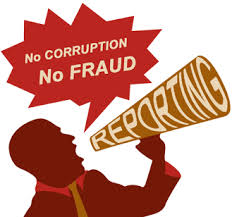 CA KUSAI GOAWALA
Fraud – S 447
“fraud” in relation to affairs of a company or any body corporate, includes 

any act, omission, concealment of any fact, abuse of position committed by any person  or any other person with the connivance in any manner, 
with intent to deceive 
to gain undue advantage from 
or to injure the interests of, the company or its shareholders or its creditors or any other person 

whether or not there is any wrongful gain or wrongful loss;
(ii) “wrongful gain” means the gain by unlawful means of property to which the person gaining is not legally entitled;
(iii) “wrongful loss” means the loss by unlawful means of property to which the person losing is legally entitled.
CA Kusai E Goawala
Auditors Responsibilities
Auditor is required to report to the Central Government any material fraud detected  - Role as a whistle blower.
	Material Fraud =
	(a) Frauds occurring frequently
	(b) 5% of Profits
	(c) 2% of Turnover
Non reporting of fraud to CG attracts penalty – min Rs.1 lac – max Rs.5 lakhs.
CA KUSAI GOAWALA
Reporting of Frauds
Guidance note of ICAI
Section 143(12) – “has reason to believe”
The fraudulent transactions to be part of accounts 
Evidence of fraud should be there.
Don’t presume or assume fraud. 
Auditor shall forward his report to the Board.
Seeking their reply/observations within 45 days.
forward his report & board reply to the Central Government
If no response - forward report to the Central Government alongwith the intimation that he has not got the reply from board within 45 days.
CA KUSAI GOAWALA
Impact Analysis
Undertake impact analysis of provisions of new act on 
Business
Director
Financials
Appraise Board & promoters about the importance of doing compliances
Do Risk & reward analysis
Establish Compliance mechanism & reporting system
Ensure compliances
Adopt independence & exhibit professional approach
CA Kusai E Goawala
THANK YOU
Presented by

CA Kusai E Goawala
CA Kusai E Goawala